Keys to Depolarizing and 
Elevating our Conversations

Martín Carcasson, Ph.D.
Director of the Center for Public Deliberation
Professor, Department of Communication Studies





Dedicated to enhancing local democracy through improved public communication and community problem solving


EMAIL:  mcarcas@colostate.edu
Twitter: @mcarcasson           CPD website: cpd.colostate.edu
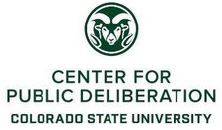 Martin will be using Poll Everywhere for some audience interaction
You can use the QR code  below
Or go to Pollev.com and enter csucpd210
Or download the free Poll Everywhere App
It will ask for your name, but you can “skip”
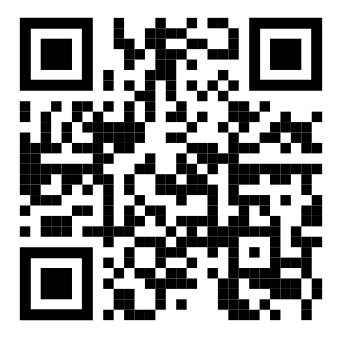 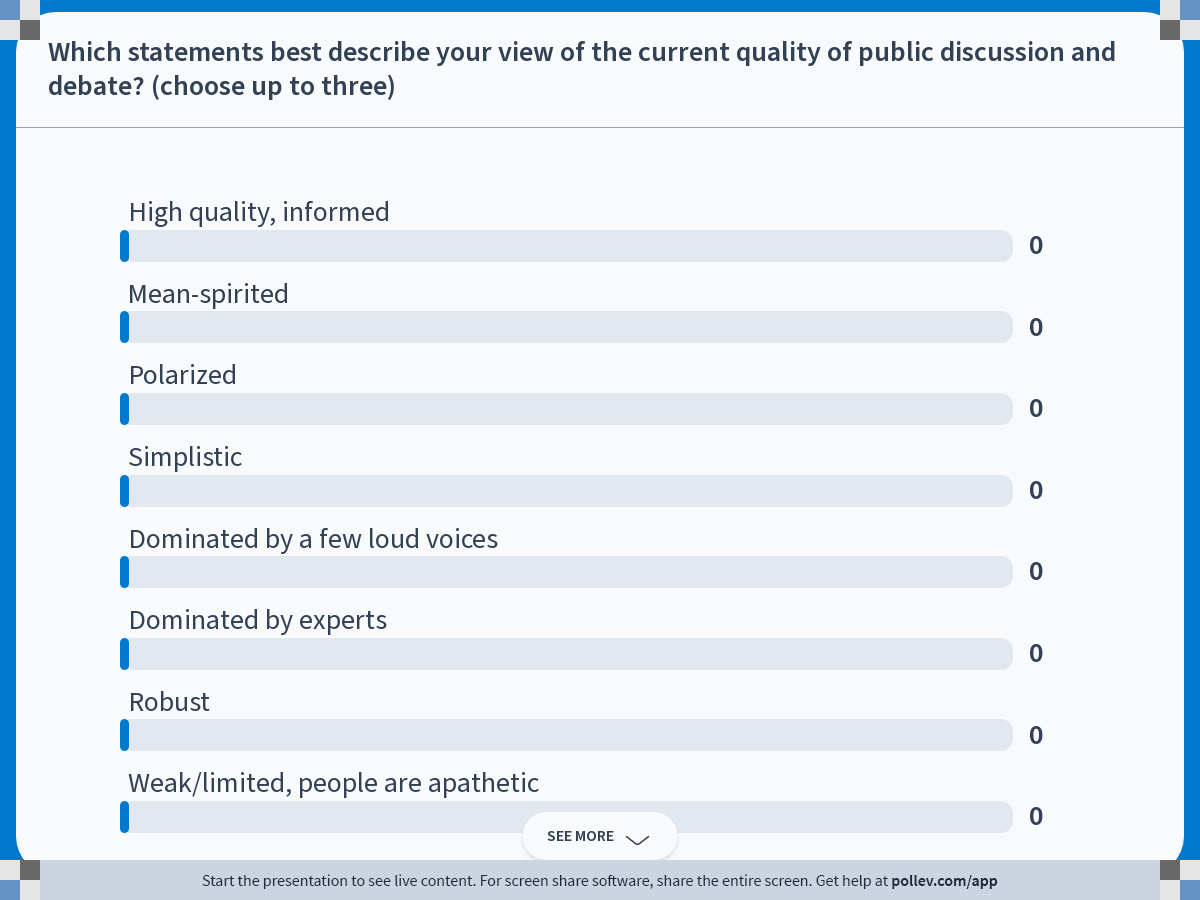 [Speaker Notes: Poll Title: Do not modify the notes in this section to avoid tampering with the Poll Everywhere activity.
More info at polleverywhere.com/support

Which statements best describe your view of the current quality of public discussion and debate? (choose up to three)
https://www.polleverywhere.com/multiple_choice_polls/RqaFPohFHG7F2Cl7ROImL?state=opened&flow=Default&onscreen=persist]
CPD Projects, 2006-2023
Issues surrounding aging
 Early childhood education
 On campus stadium proposal
 Senior transportation
 Campus smoking
 School safety
 Bullying
 Mental health
 Nature in the City
 Larimer County Landfill/Wasteshed
 Diversity and Inclusion in Fort Collins
 CSU Innovation and Economic Prosperity
 CSU parking and affordable housing
 Backyard wood burning
 Housing affordability
 Fort Collins City Plan
 K12 substance abuse
 City sales tax proposals
 Data and democracy
 Housing and health equity
 Intergenerational dialogues
 Decarbonization of electricity/Platte River
 CSU Strategic plan
 Housing codes
 Reimagining local journalism
 Rural action project
Civic mission of schools
Grade configuration of Poudre School District schools
Statewide dropout rate
Colorado Health Care Reform
Student housing
Improving higher education
Childhood obesity
Bicycle safety
Diversity Dialogues at CSU Diversity Conference
STEM education in K-12
Arts Engagement Summit
CSU/Old Town collaborative project
School budgeting issues/school closures
Medical Marijuana
Regional visioning process
 Water and growth issues
Poverty in Larimer County 
PSD Student Think Tank facilitator group
 K-12 school improvement
Improving higher education through student-faculty reciprocity
Politics of food
Issues surrounding aging
 Early childhood education
Politics of food
Overview: Two Key Questions
Why are we so polarized?
What can we do about it?
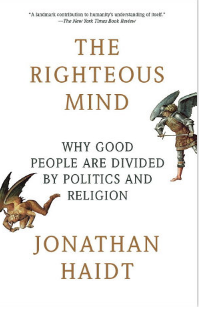 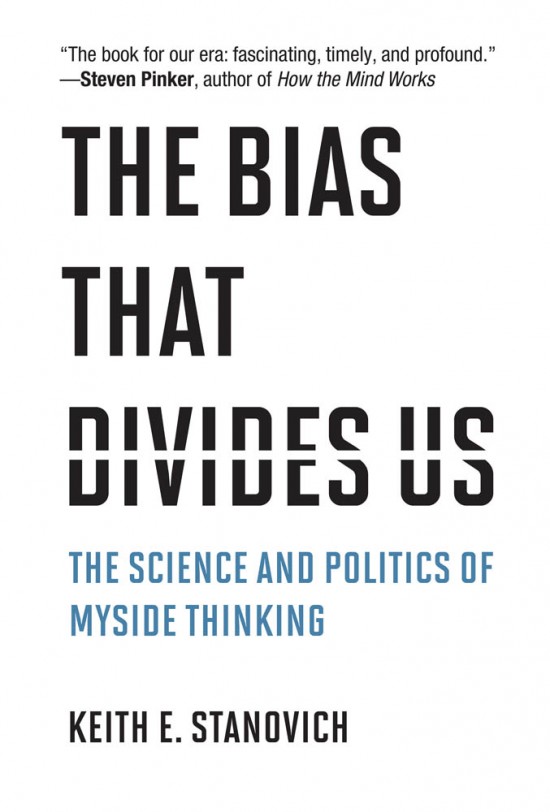 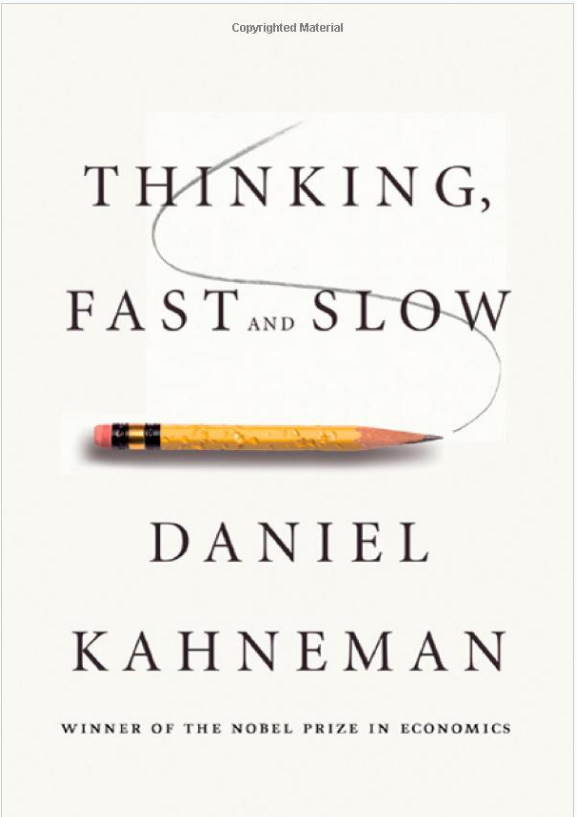 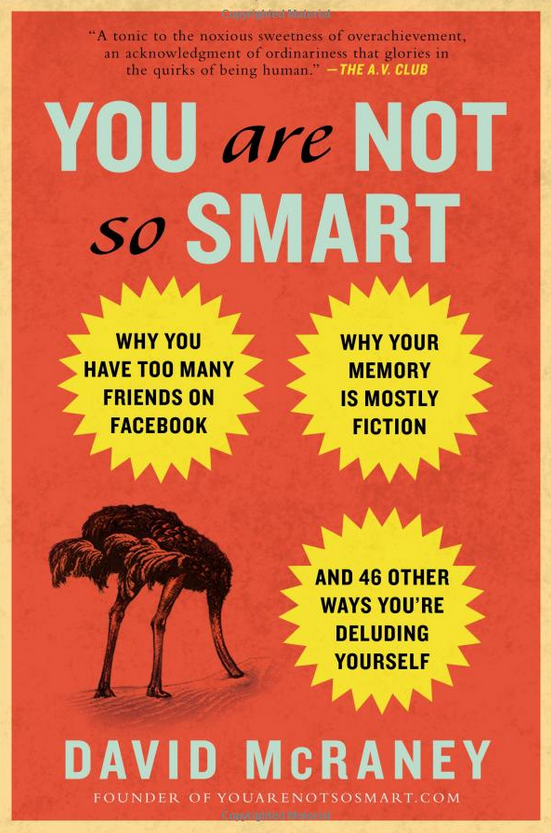 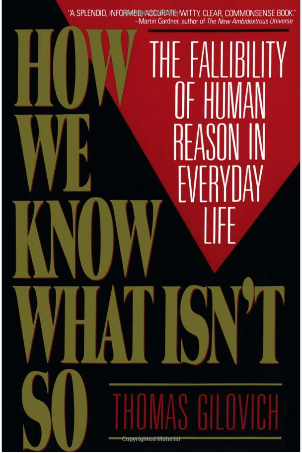 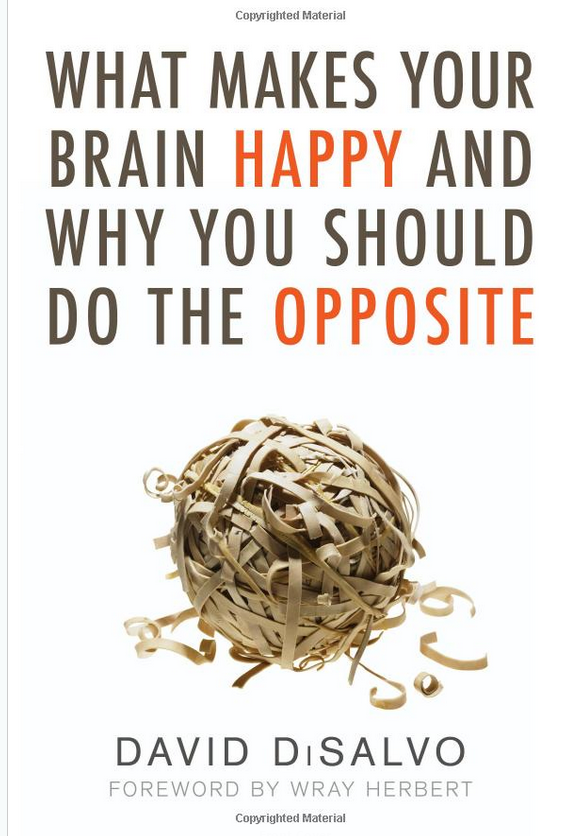 So what are we learning about social psychology and brain science that’s relevant to deliberative engagement?
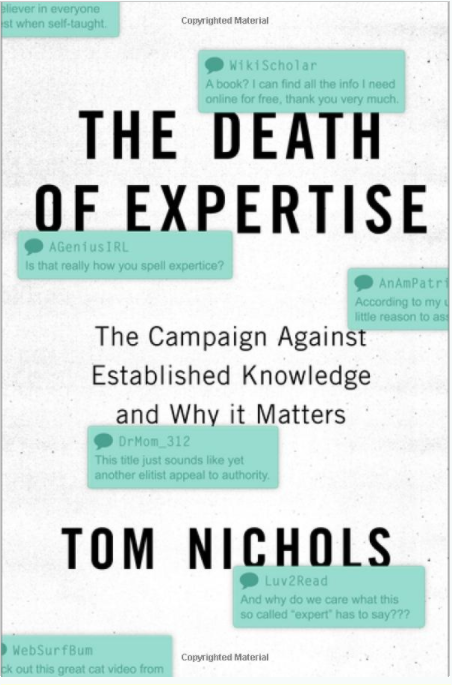 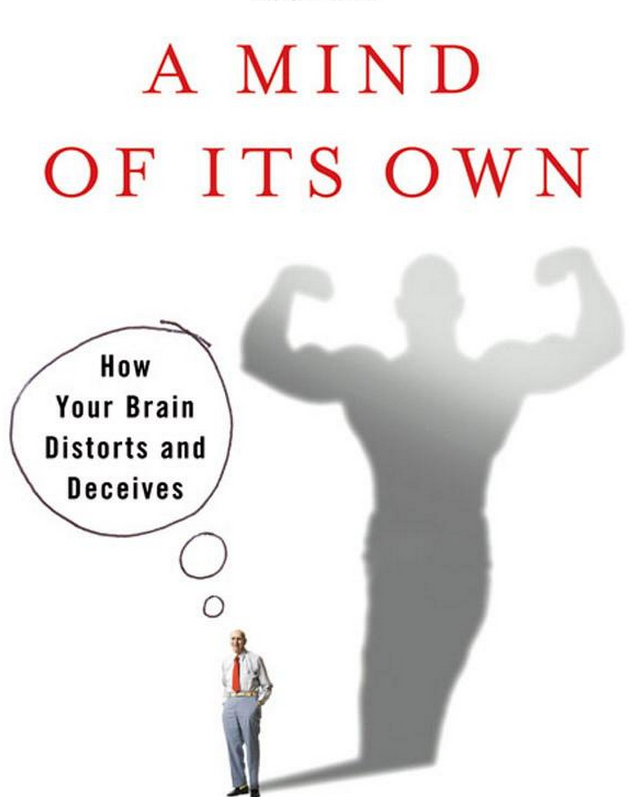 What Are We Learning from Brain Science and Social Psychology?
The Problematic
	We crave certainty and consistency
	We are suckers for the good v. evil narrative
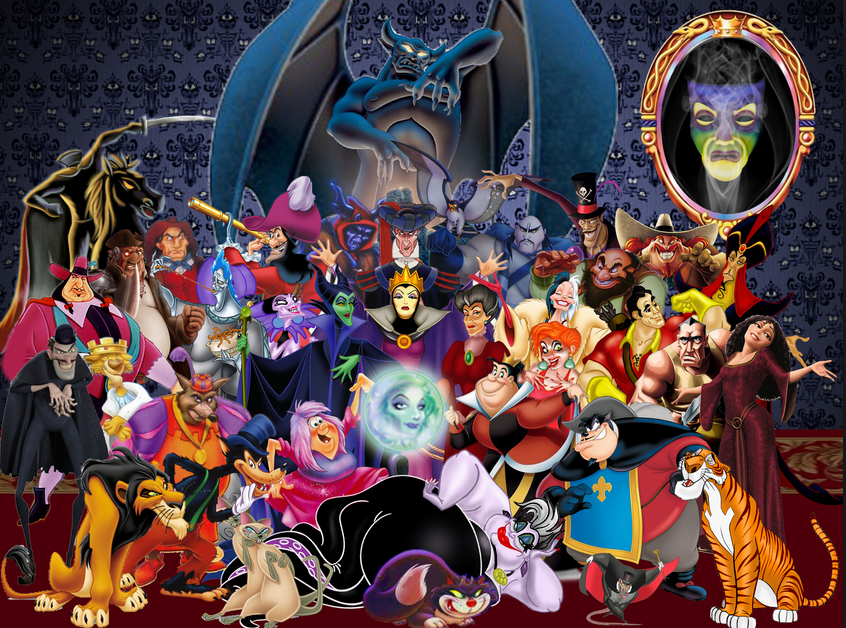 What We Are Learning from Brain Science and Social Psychology?
The Problematic
	We crave certainty and consistency
	We are suckers for the good v. evil narrative
	We are “groupish” (prefer to gather with like-minded)
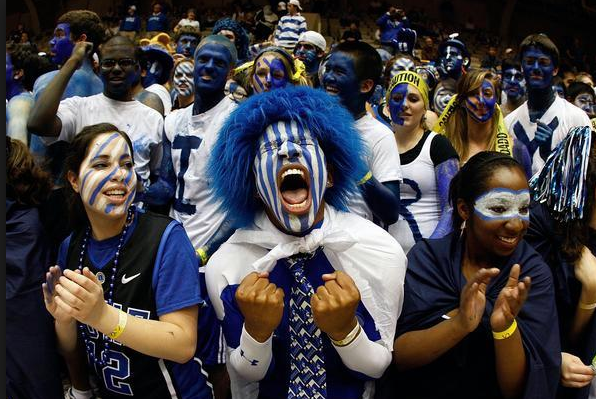 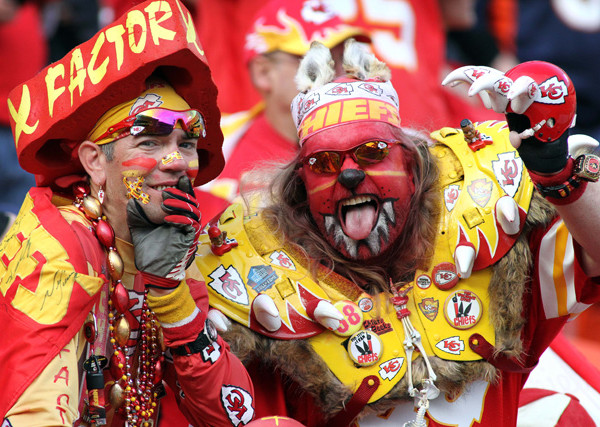 What We Are Learning from Brain Science and Social Psychology?
The Problematic
	We crave certainty and consistency
	We are suckers for the good v. evil narrative
	We are “groupish” (prefer to gather with like-minded)
	We filter & cherry pick evidence to support our views
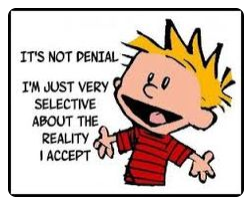 What We Are Learning from Brain Science and Social Psychology?
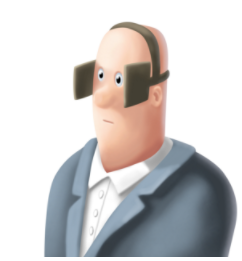 What We Are Learning from Brain Science and Social Psychology?
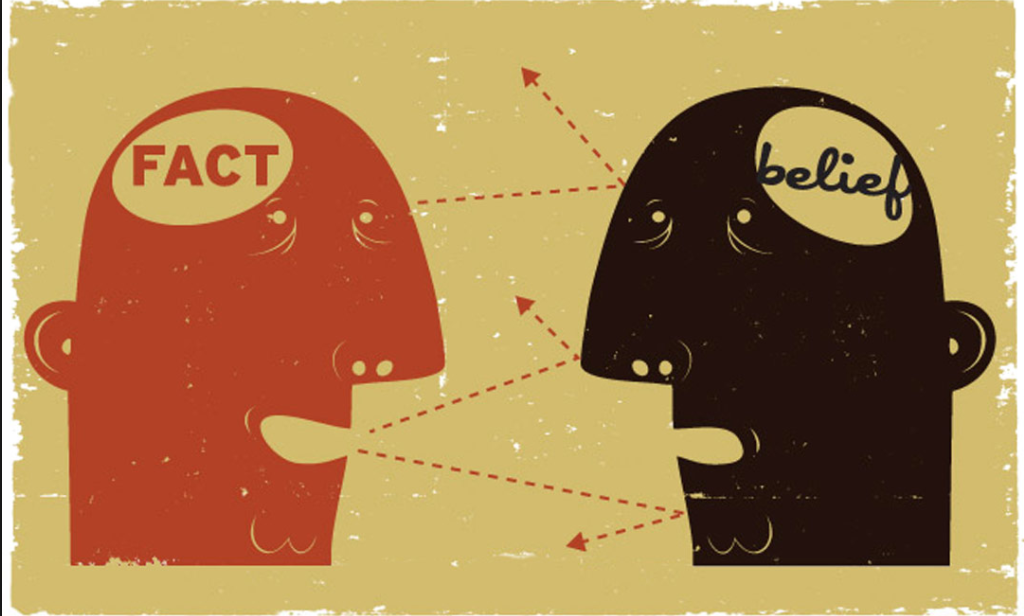 How we interpret new evidence
“when we want to believe something, we ask ourselves, ‘Can I believe it?’ Then…we search for supporting evidence, and if we find even a single piece of pseudo-evidence, we can stop thinking.… In contrast, when we don’t want to believe something, we ask ourselves, ‘Must I believe it?’ Then we search for contrary evidence, and if we find a single reason to doubt the claim, we can dismiss it“ 
Jonathan Haidt and Tom Gilovich
What We Are Learning from Brain Science and Social Psychology?
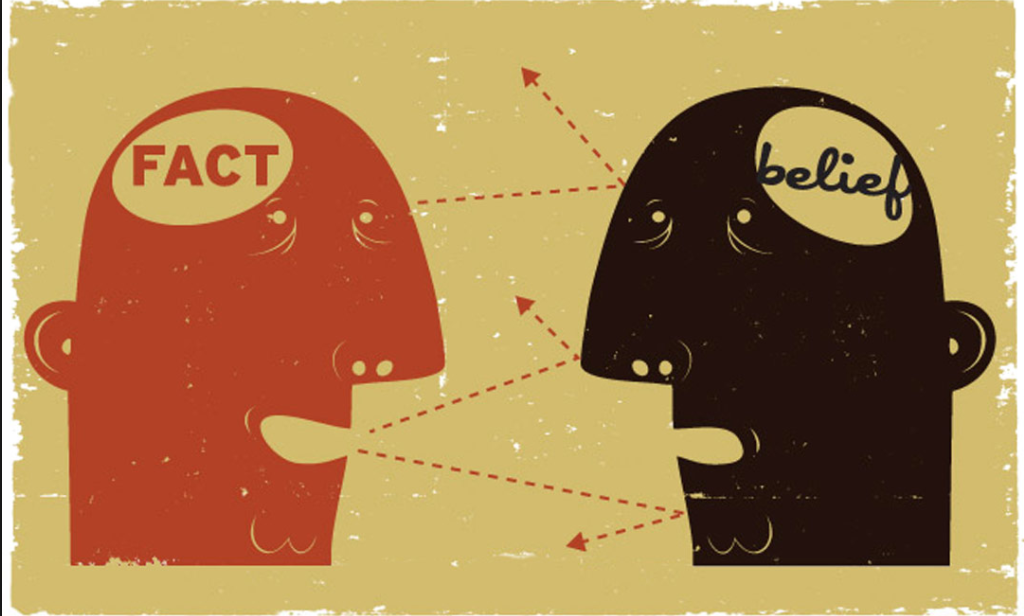 What We Are Learning from Brain Science and Social Psychology?
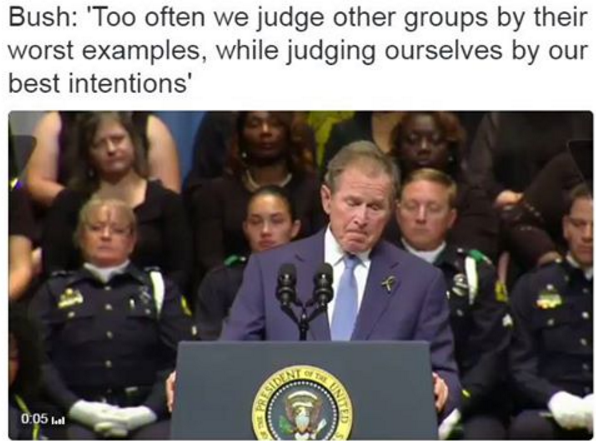 What We Are Learning from Brain Science and Social Psychology?
What We Are Learning from Brain Science and Social Psychology?
What We Are Learning from Brain Science
The Problematic
	We crave certainty and consistency
	We are suckers for the good v. evil narrative
	We strongly prefer to gather with the like minded
	We filter & cherry pick evidence to support our views
	We avoid values dilemmas, tensions, and tough choices
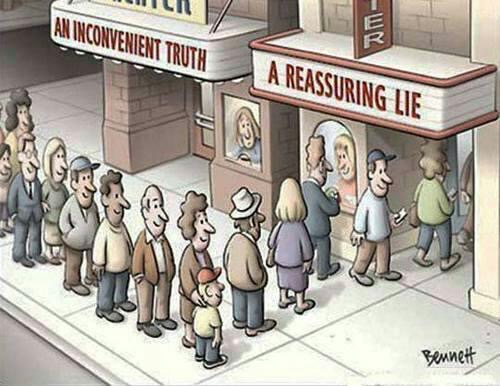 The Vicious Cycle of Exaggerated Polarization
Individually developed subconscious biases
The Vicious Cycle of Exaggerated Polarization
Individually developed subconscious biases
Negative interaction effects
Negative Interaction Effects
Kathryn Shultz – Being Wrong

First step: Ignorance assumption
Second step: Idiot assumption
Third Step: Evil assumption
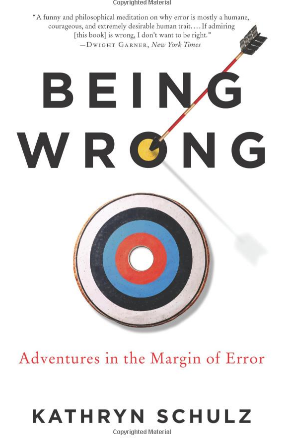 The Vicious Cycle of Exaggerated Polarization
Individually developed subconscious biases
Negative interaction effects
The 
Russell 
effect
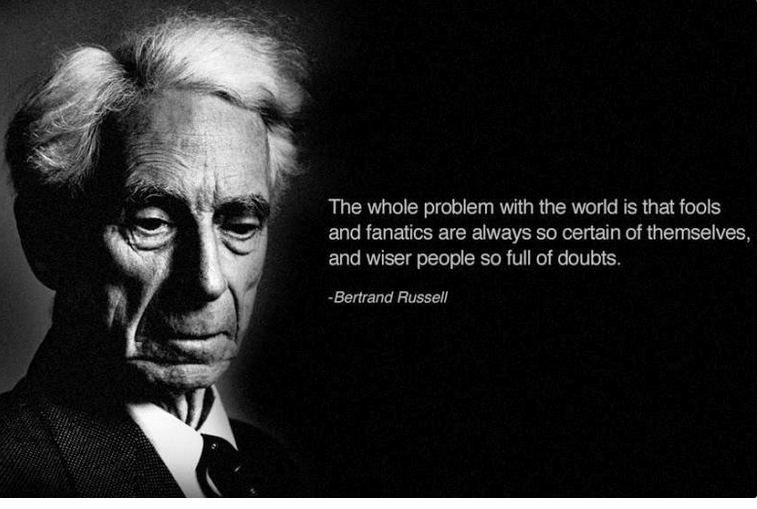 Overview: Three Key Arguments
#1 – The Basic Reality
Most of the key problems we face are best understood through a wicked problems lens
#2 – The Bad News 
Human nature and many of our primary institutions and processes are woefully ill-suited to address wicked problems 
#3 – The Hopeful News
Once we realize #1 and #2,  we can build capacity for the kinds of conversations, processes, and institutions that cultivate the wisdom  so critical to addressing wicked problems, particularly at the local level
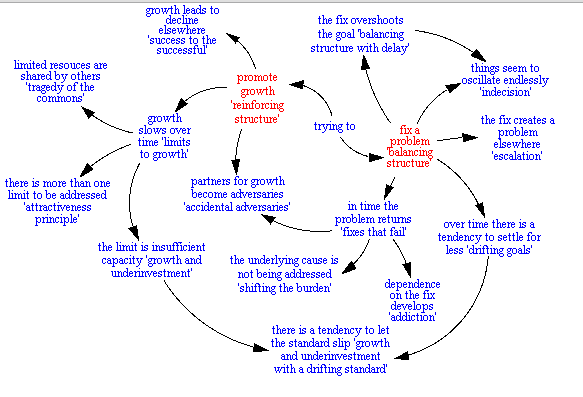 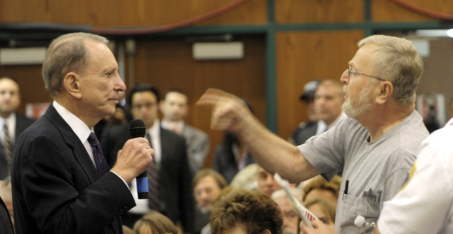 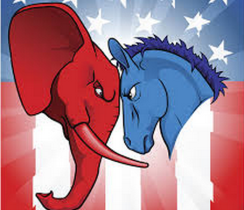 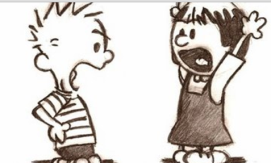 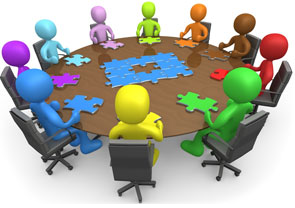 The Vicious Cycle of Exaggerated Polarization
Individually developed subconscious biases
Negative interaction effects
The 
Russell 
effect
The Vicious Cycle of Exaggerated Polarization
Individually developed subconscious biases
Negative interaction effects
The 
Russell 
effect
Impact of the internet
The Vicious Cycle of Exaggerated Polarization
Individually developed subconscious biases
Negative interaction effects
Overly
adversarial
political system
The 
Russell 
effect
Impact of the internet
Drawbacks of an Overly-Adversarial Political System
Plays into flaws of human nature
Often focuses on “winning” vs. solving problems 
Zero-sum game incentivizes “bad” communication, strategic research, and problematizes implementation
Often focuses on blaming (them) vs. taking accountability (us)
Relies on narrow value frames (thus avoids tensions)
Attracts/privileges organized, entrenched voices 
Negative side effects like polarization, cynicism, and apathy (which then cause even worse communication)
Assumes a narrow role for citizens (citizens as voters, consumers, or spectators)
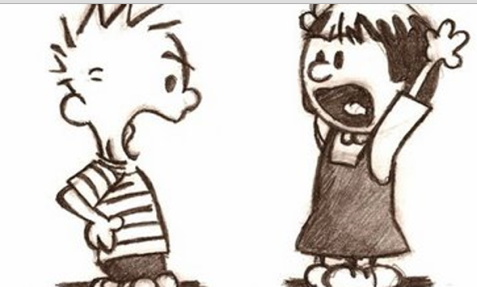 Consider our Typical Public Processes
Our two-party system
Campaigns, referenda, and elections
“Town halls”
Interest groups and lobbyists
Political debates
Congressional deliberations and legislative debate
Social media political engagement 
Citizen comment and public hearings
Expert panels
Letters to the editors 
Emails and email campaigns to policymakers
Key Problems with our Typical Public Processes
Engage too late in the process when issues are simply framed as “yes” or “no” and teams are already set 
Primarily provide opportunities for individual or group expression
Caters to entrenched and organized voices
Little to no effective interaction or learning/refinement of opinion
The Vicious Cycle of Exaggerated Polarization
Individually developed subconscious biases
Media focus on conflict
Negative interaction effects
Overly
adversarial
political system
The 
Russell 
effect
Impact of the internet
The Vicious Cycle of Exaggerated Polarization
Individually developed subconscious biases
Media focus on conflict
Negative interaction effects
Implications of hyper-polarization:
Anecdote wars / “Gotcha” politics
The “Outrage Industrial Complex”
Meanspiritedness / contempt
Assumption of negative motives
Conspiracy theories
Drowning out of legitimate concerns
Overly
adversarial
political system
The 
Russell 
effect
Impact of the internet
Contempt combines Anger and Disgust
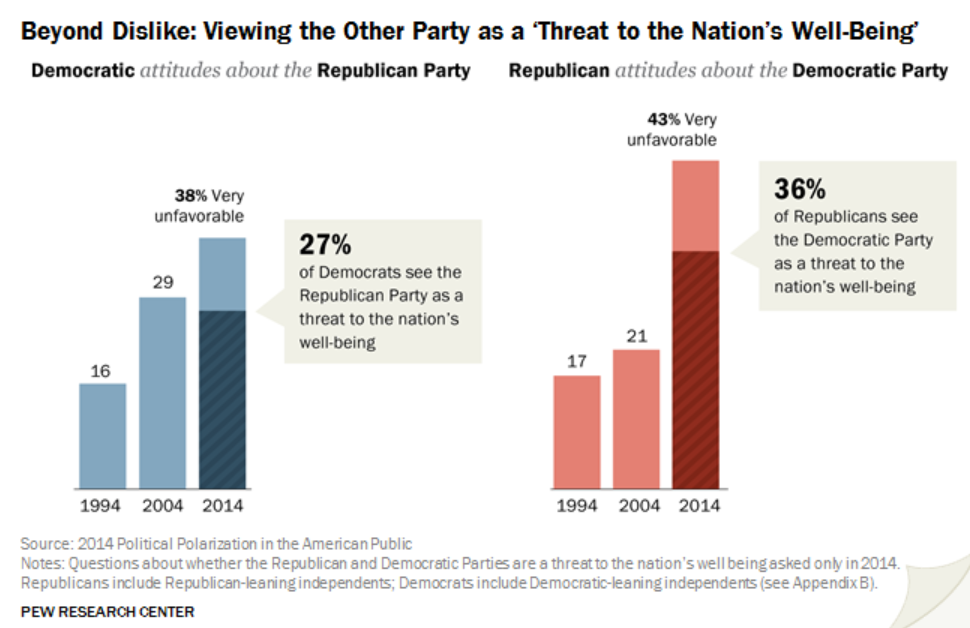 Overview: Two Key Questions
Why are we so angry?
What can we do about it?
Key Steps for Depolarizing and Elevating our Conversations
Adopt a Wicked Problems Mindset
Change the Way We Engage
Wicked problems inherently involve competing underlying values, paradoxes, and tradeoffs that cannot be resolved by science.
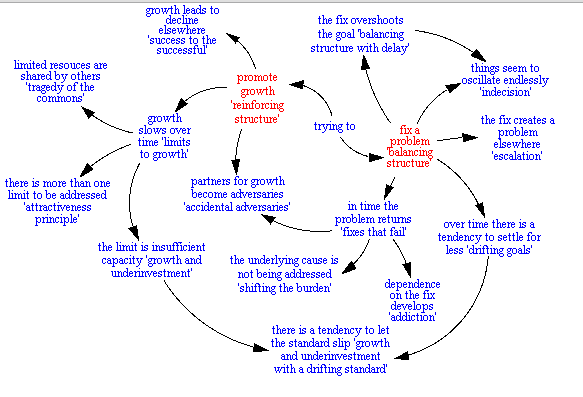 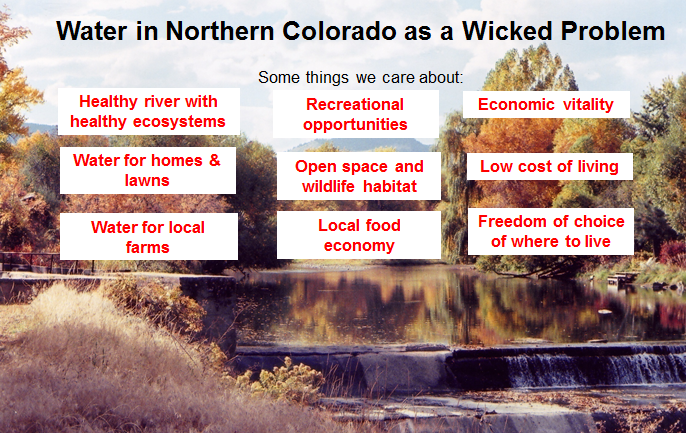 Key Deliberative Responses
Balancing (the long-term focus)
Re-calibrating (short term corrections)
Transcending (short term ideal)
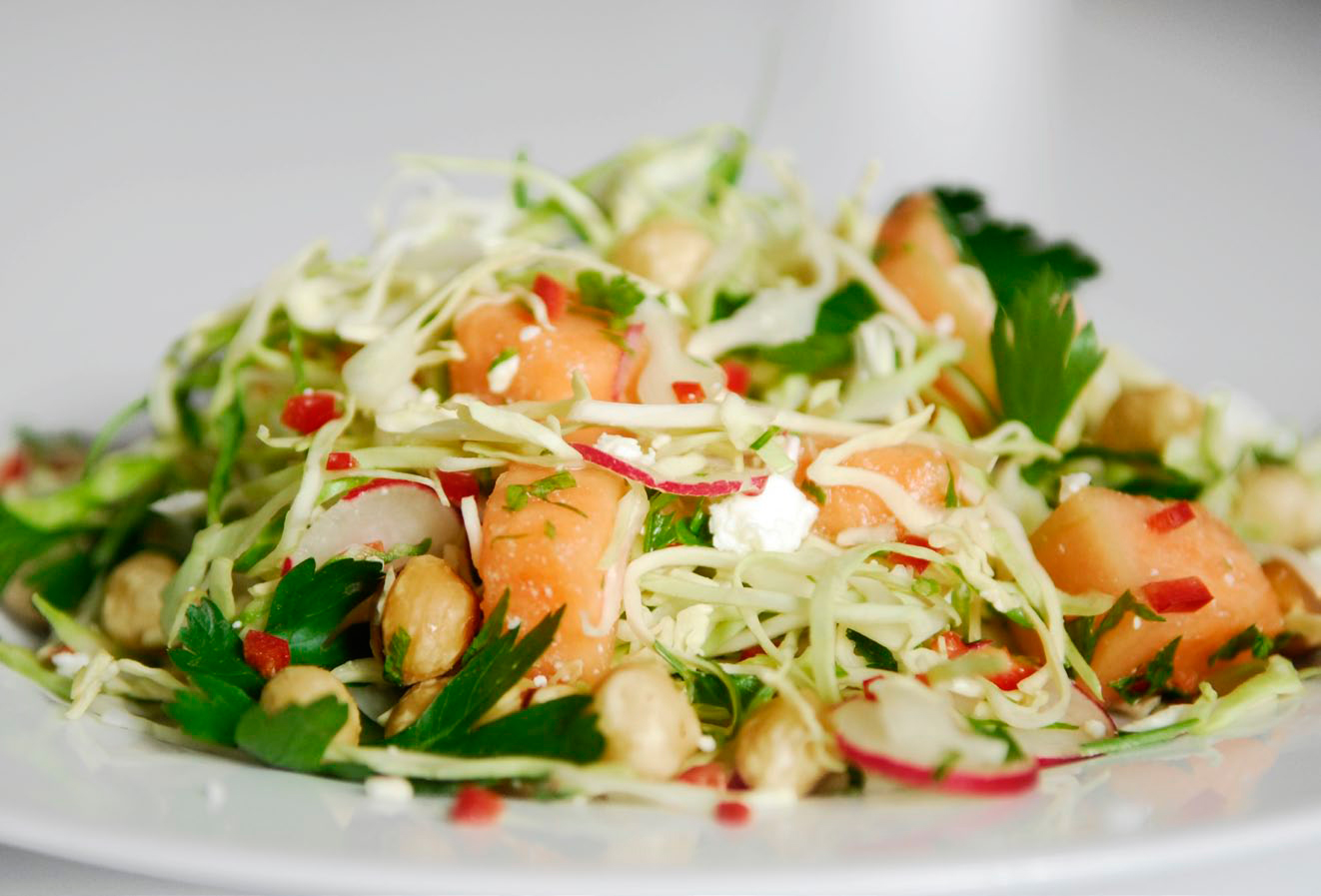 FOOD AS A WICKED PROBLEM
WE WANT OUR FOOD TO BE:
Nutritious
Safe
Fresh
Long lasting
Inexpensive
Delicious
Ethically grown
(labor/animal welfare)
Convenient
(Accessible, Easy to prepare)
Our choice
Supportive of a local economy
Supportive of a agriculture community
Grown and delivered in a environmentally responsible manner
Supportive of efforts to reduce hunger locally and globally
HEALTH CARE AS A WICKED PROBLEM
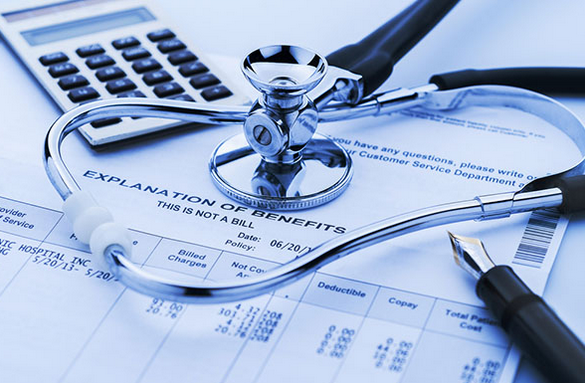 High Quality
Accessible
Low cost
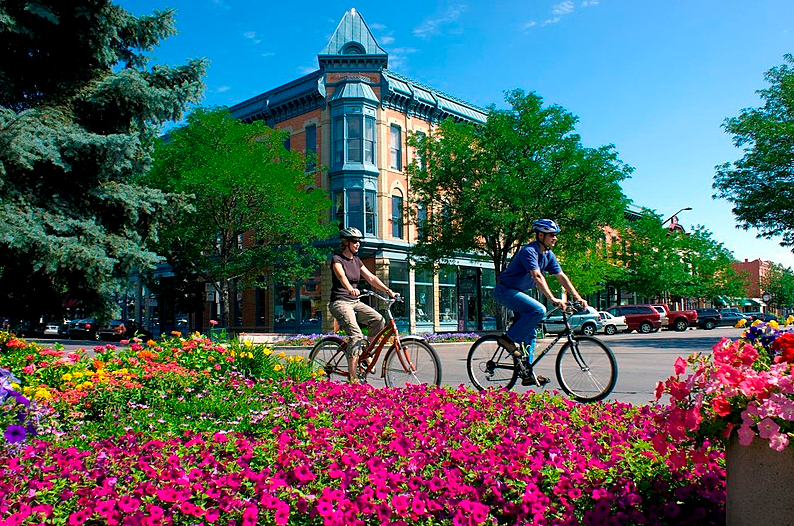 Competing Values in Downtown Fort Collins
Aesthetics/Beauty
Compassion 
Diversity/Inclusivity
Economic health/vitality
Effective use of public resources 
Equality
Excitement/fun  
Family
Individual freedom
Individual responsibility 
Individual rights 
Justice/Fairness 
Public health/ environment 
Respect for law
Respect for others
Safety
Capitalism or Sustainability as a Wicked Problem
The “Triple Bottom Line” of 
Profit   (economics, also tied to jobs and taxes)
People  (social justice, equality, fairness)
Planet  (environment)
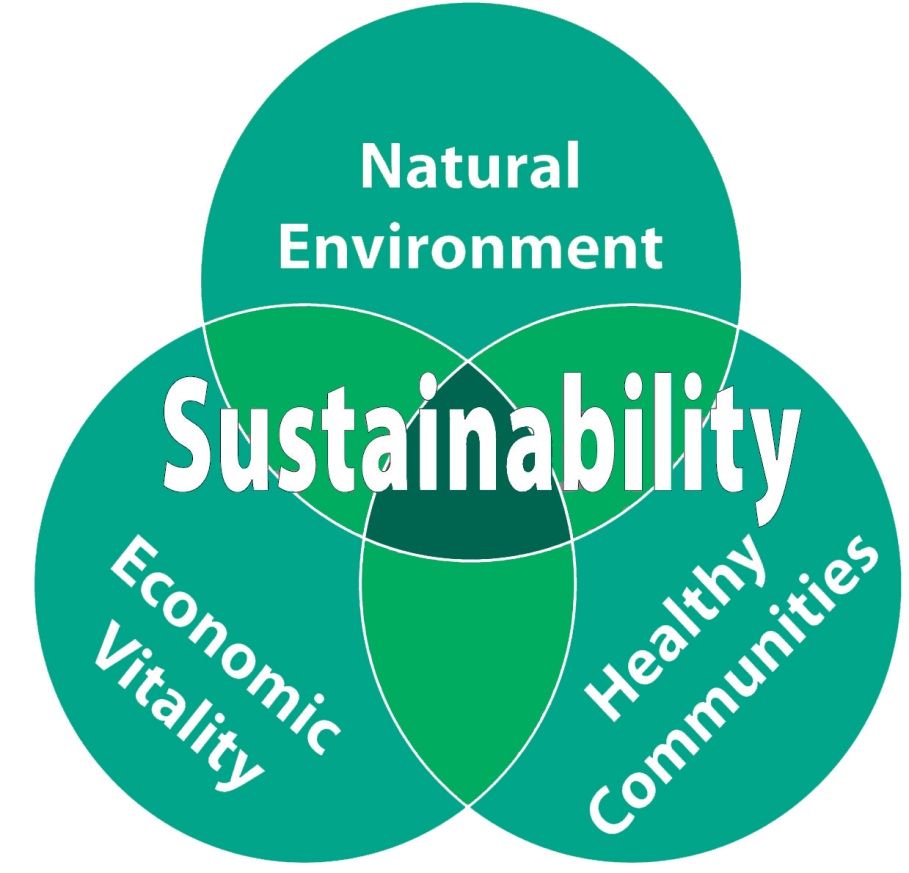 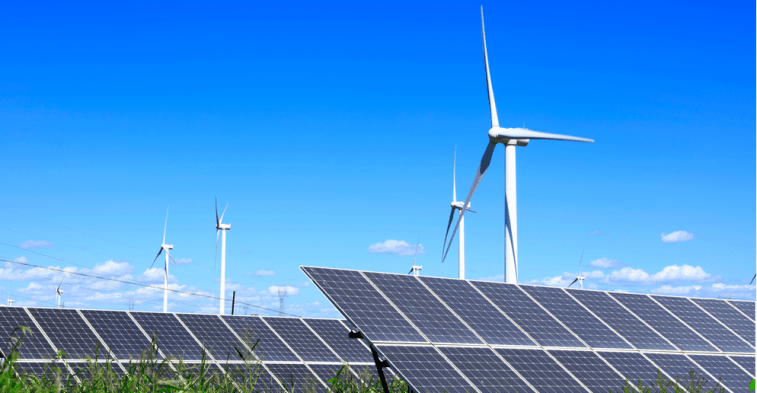 Power generation as a Wicked Problem
Financially sustainable
Reliability
Environmentally responsible
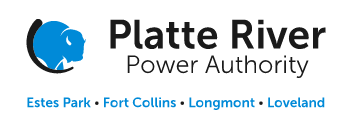 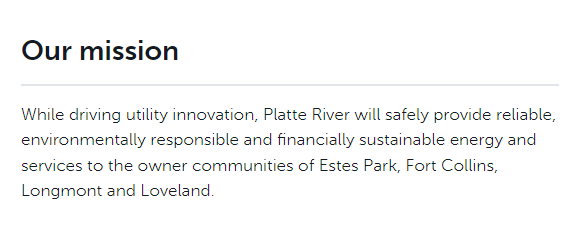 42
COVID 19 and our community response as a wicked problem
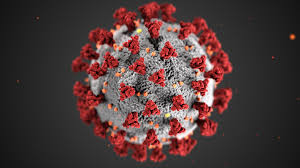 Freedom/Liberty
(Concern about government or expert overreach)
Individual 
Responsibility
Economic 
vitality
Mental health
Public health
Family
Employee
 safety
Need for connection
Empathy
Concern for the most vulnerable
Supporting small businesses
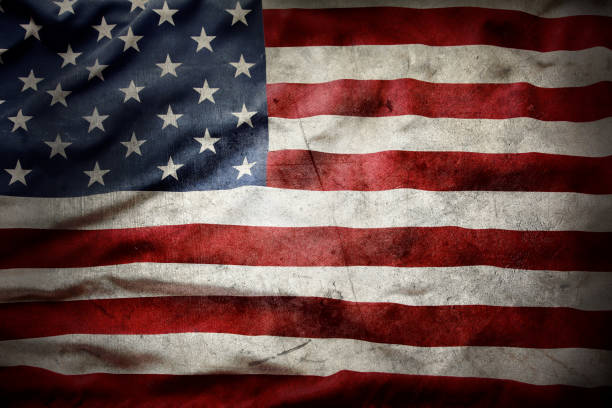 American Values as a Wicked Problem
1. Justice
2. Security/Safety
4. Freedom for us
3. Equality
5. Freedom for future generations
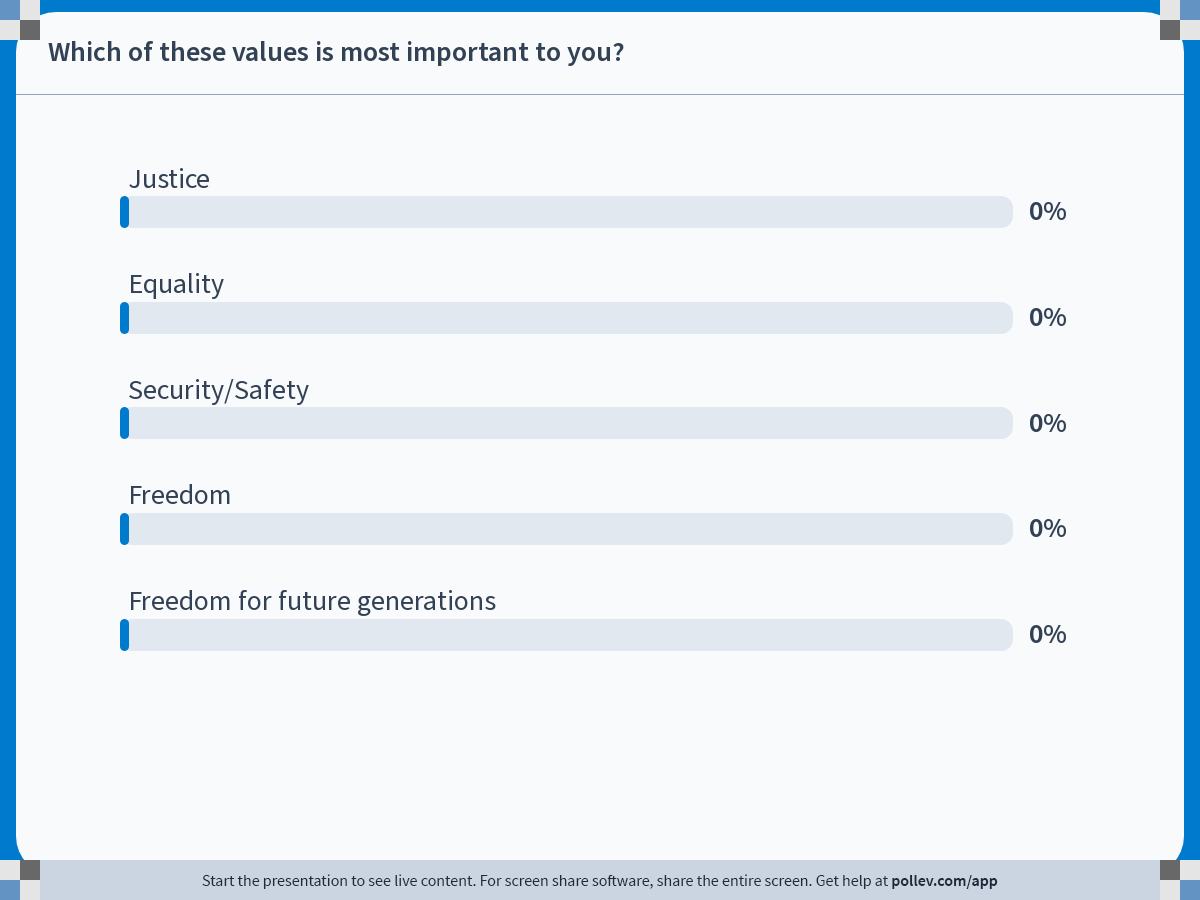 [Speaker Notes: Poll Title: Do not modify the notes in this section to avoid tampering with the Poll Everywhere activity.
More info at polleverywhere.com/support

Which of these values is most important to you?
https://www.polleverywhere.com/multiple_choice_polls/9TqhK2QXdfbWlIpXCe7G6]
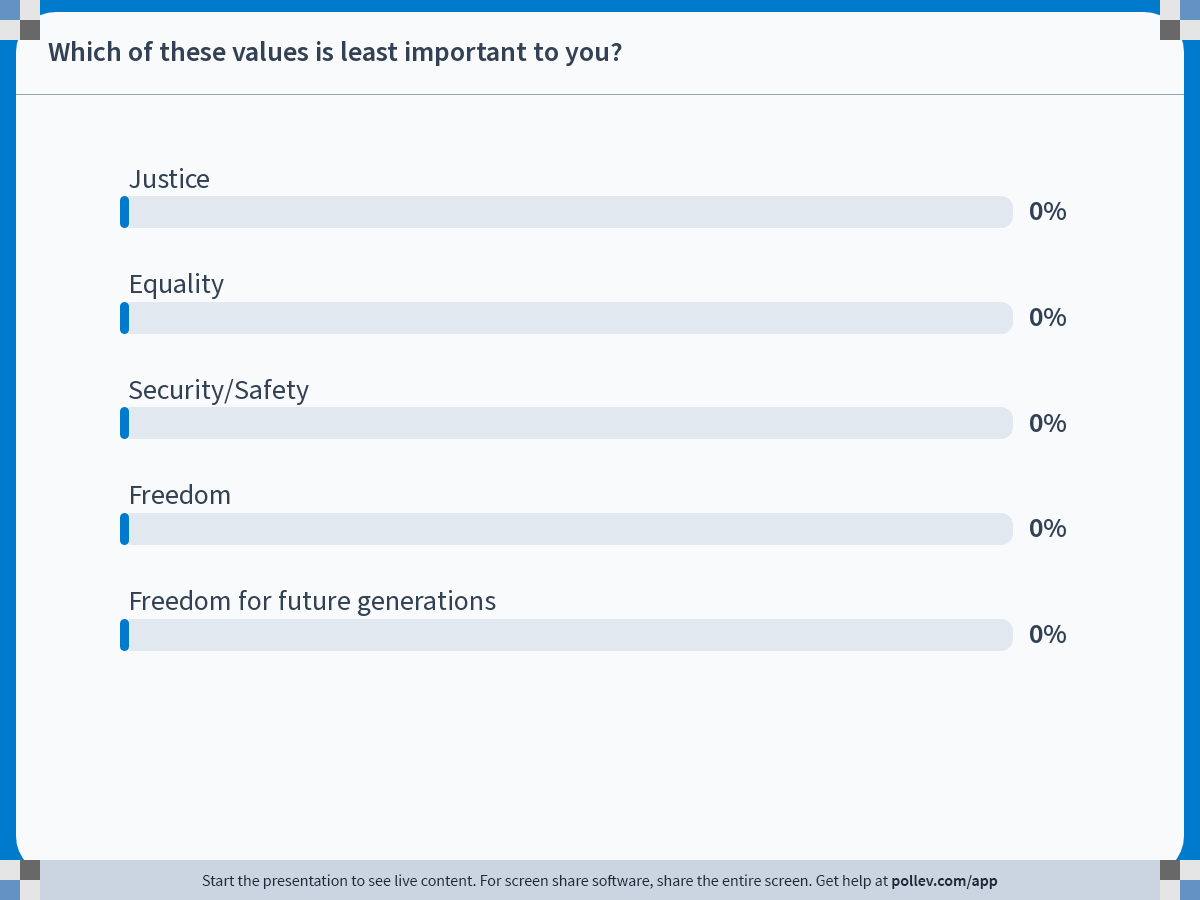 [Speaker Notes: Poll Title: Do not modify the notes in this section to avoid tampering with the Poll Everywhere activity.
More info at polleverywhere.com/support

Which of these values is least important to you?
https://www.polleverywhere.com/multiple_choice_polls/hWyC5rzkaq9yW6jSTlWS4]
Inherent Democratic Tensions
Freedom and Equality
Our Freedom and Freedom of Future generations
Freedom and Security
Justice is a tension within itself (justice as the ideal between too much and too little credit or punishment)
Some others
Short term and long term
Individual rights and community good
Unity and diversity
Cooperation and competition
Structure and agency (or opportunity and individual responsibility)
Flexibility/Innovation and Consistency/Tradition
Best use of resources (money, time, people)
Wicked problems inherently involve competing underlying values, paradoxes, and tradeoffs that cannot be resolved by science. They call for ongoing high quality communication, creativity, and broad collaborative action to manage well.   
.
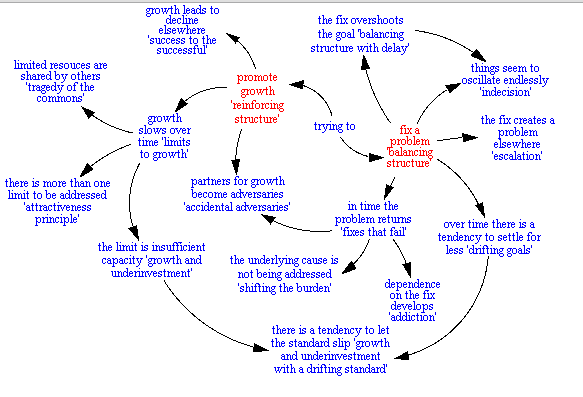 The Wicked Problems Mindset
Presume wicked problems, not wicked people
Become more comfortable with uncertainty
Traditional v. Facilitative Leadership
Traditional
Strong opinion
Charisma 
Public speaking skills
Mobilization of the like-minded
Facilitative
Strong on process
Trust and respect
Facilitation skills
Collaboration between broad perspectives
The Wicked Problems Mindset
Presume wicked problems, not wicked people
Become more comfortable with uncertainty
Focus on elevating the conversation not just winning the argument
Put your energy toward identifying, engaging, and negotiating inherent tensions
Work toward creating a learning community
Key Steps for Depolarizing and Elevating our Conversations
Adopt a Wicked Problems Mindset
Change the Way We Engage
What We Are Learning from Brain Science
The Problematic
	We crave certainty and consistency
	We are suckers for the good v. evil narrative
	We strongly prefer to gather with the like minded
	We filter & cherry pick evidence to support our views
	We avoid values dilemmas, tensions, and tough choices
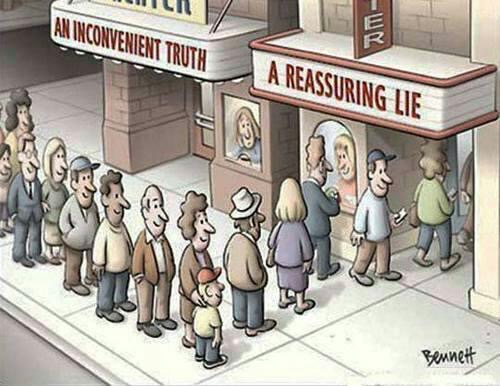 What We Are Learning from Social Psychology and Brain Science
The Good
	We are inherently social and seek purpose and community
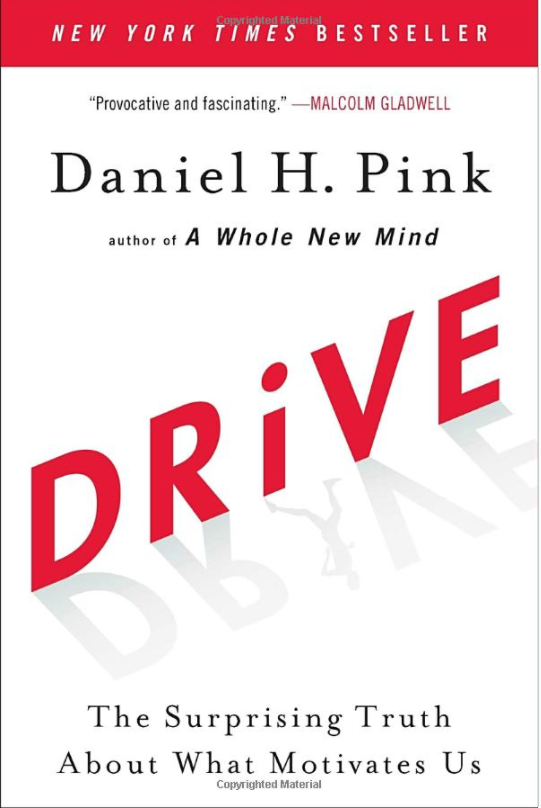 What Are We Learning from Brain Science and Social Psychology?
The Good
	We are inherently social and seek purpose and community
	We are inherently empathetic
	We are inherently pragmatic and creative
What Are We Learning from Brain Science and Social Psychology?
The Good
	We are inherently social and seek purpose and community
	We are inherently empathetic
	We are inherently pragmatic and creative
	We can overcome our bad tendencies and build   	better habits
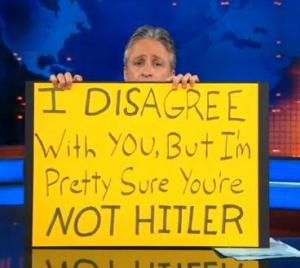 What We Are Learning from Social Psychology and Brain Science
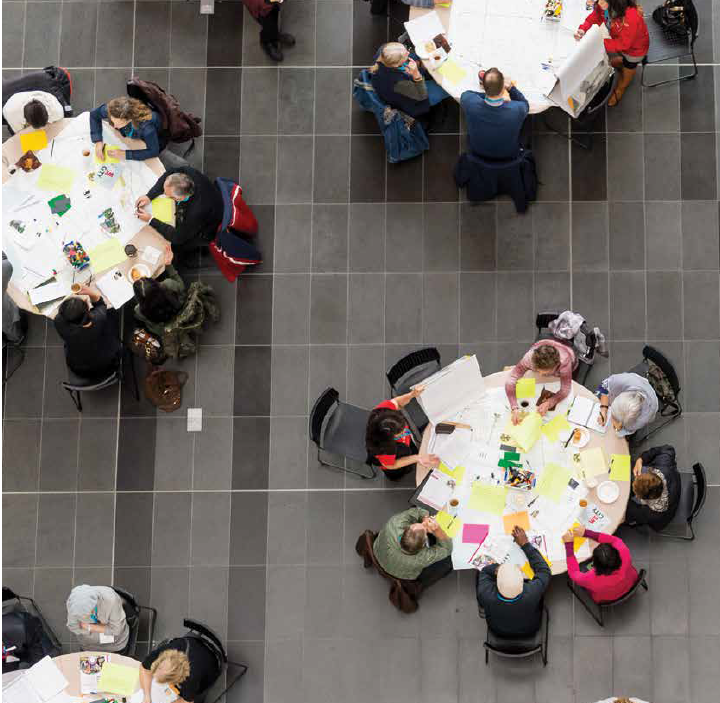 Bottom line: The most powerful thing to help people overcome their biases and tackle wicked problems well is genuine conversation with people they respect.
What is Deliberative Engagement?
Deliberative democracy 
Community problem-solving
Collaborative problem-solving
Participatory decision-making
Slow democracy
Strong democracy
Multi-stakeholder dispute resolution
Public participation	 
Democratic governance
Collaborative governance
Organic or community politics	
Consensus building or seeking processes
Organic politics
Key Components of Deliberative Engagement
Overall deliberative framing
Wicked problem, multiple approaches, broad range of actors, starting discussion “upstream” (before polarization)
Discussion guides/backgrounder
Base of information, something to react to, framed for deliberation, not persuasion
Small, diverse, representative groups
Processes designed for interaction and learning
Small group facilitators
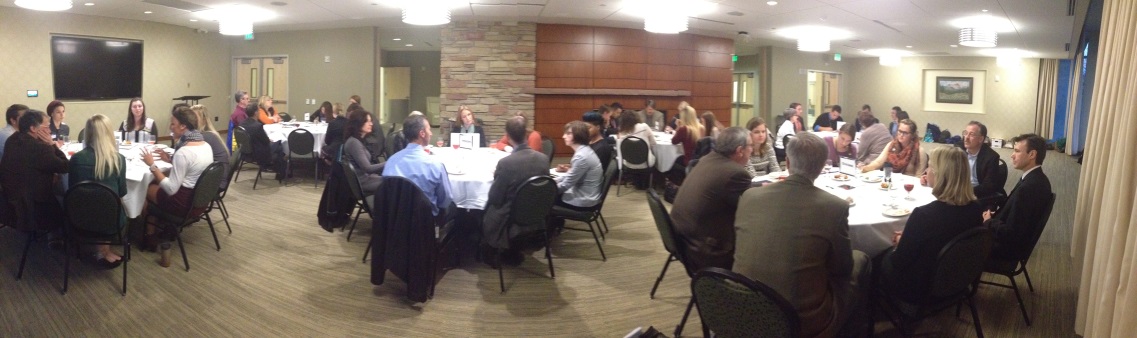 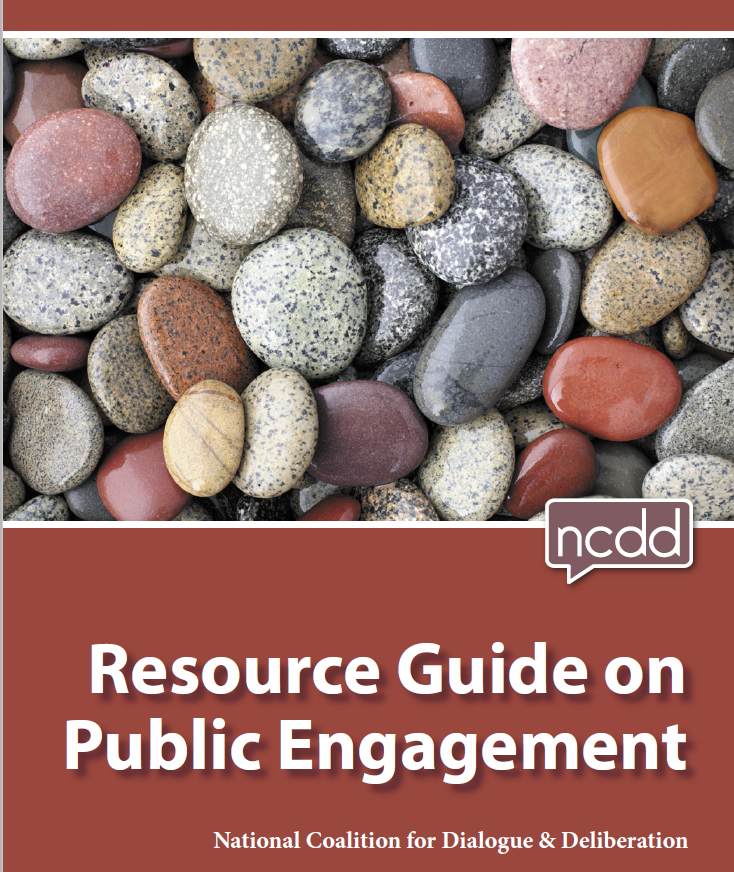 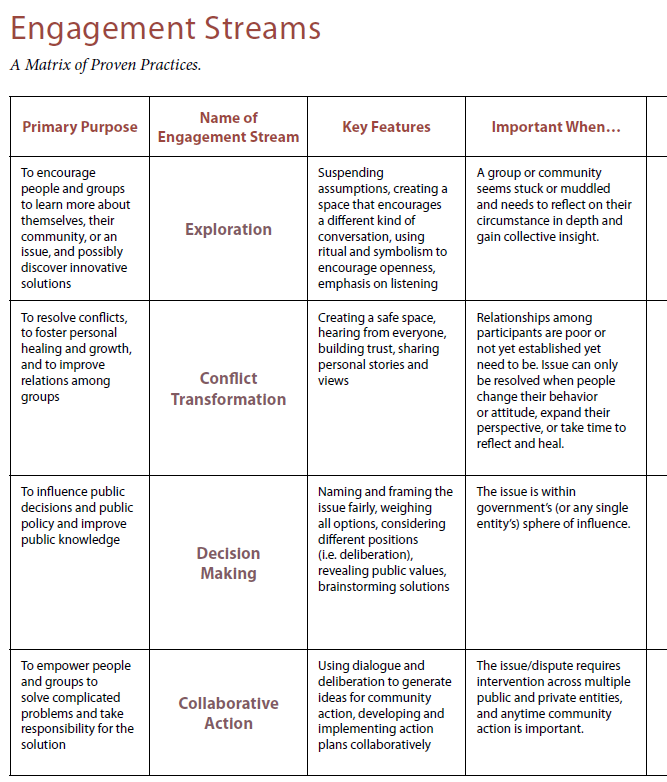 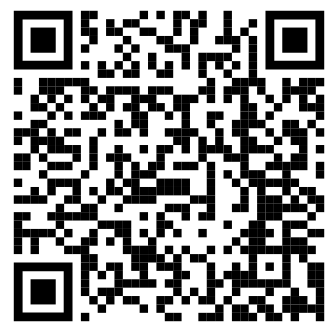 National Coalition for Dialogue and Deliberation  www.ncdd.org
60
The Four Key Shifts of Deliberative Engagement
From wicked people
 to wicked problems
From adversaries
to collaborators
From inciting the worst of human nature
to bringing out the 
     best of human nature
From facts as cherry picked ammunition or “fake news”
to facts as tools for 
     addressing problems     
     together
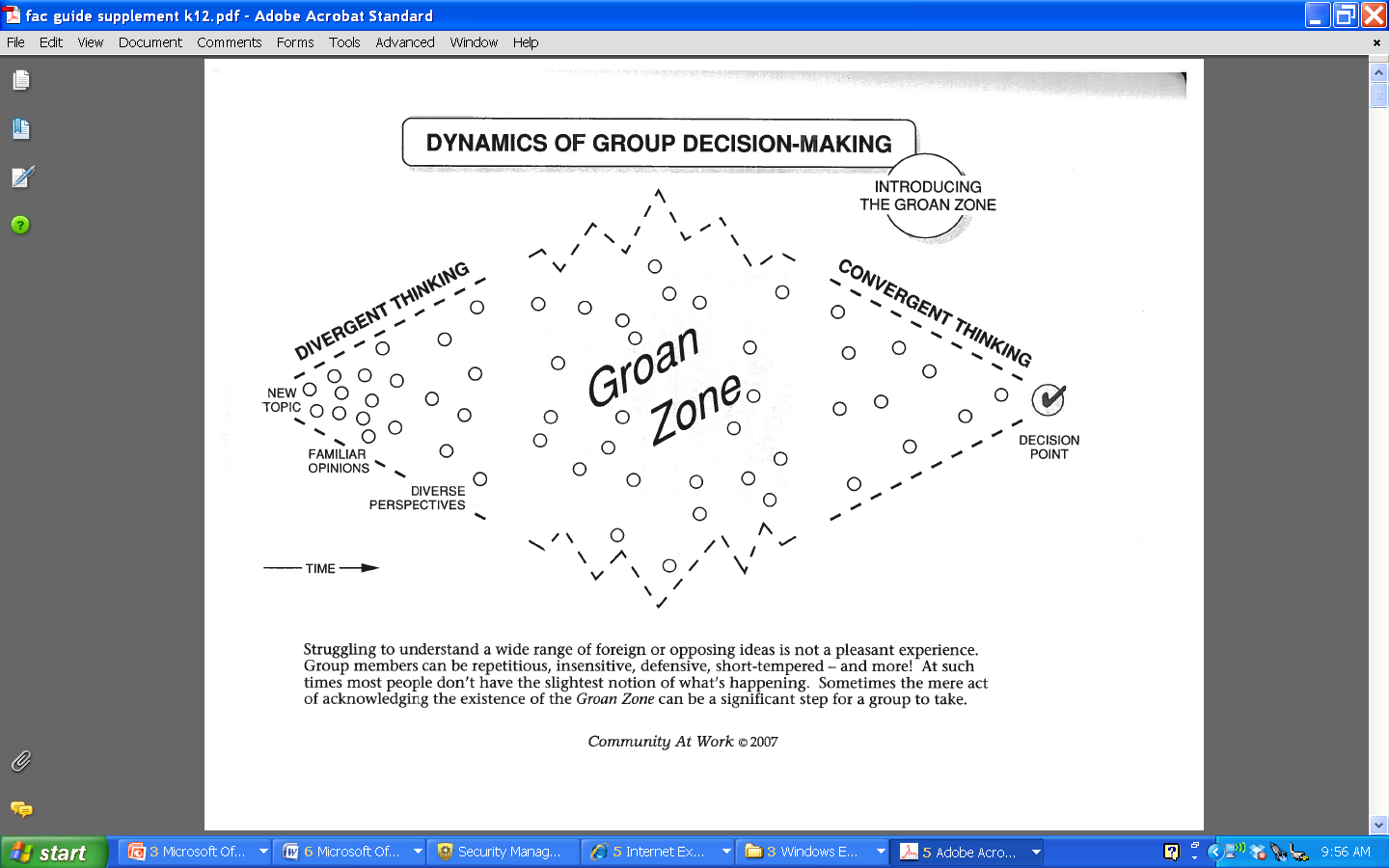 Sam Kaner, Facilitator’s Guide to Participatory Decision-Making
The Vicious Cycle of Exaggerated Polarization
Individually developed subconscious biases
Media focus on conflict
Negative interaction effects
Overly
adversarial
political system
The 
Russell 
effect
Impact of the internet
The Virtuous Cycle of Authentic Engagement
Opportunity for authentic
engagement
(primary at local level)
Potential for collaboration and co-creation
Development
of mutual
understanding
Building of trust and respect
Greater refinement
of opinions
(i.e. learning)